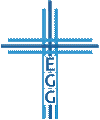 Der Nebel lichtet sich: Auferstehung und Leben
Johannes 20,1-10
Ein unglaublicher Bericht (Verse 1-2)
Ein glaubwürdiger Befund (Verse 3-8)
Ein beglaubigter Beweis (Verse 9-10)
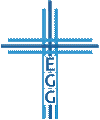 1. Ein unglaublicher Bericht
Maria Magdalena
Befreit von sieben Dämonen (Lukas 8,2)
Steht mutig unter dem Kreuz (Johannes 19,25)
Sieht als erste den Auferstandenen (Markus 16,9)
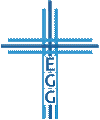 Der Nebel lichtet sich: Auferstehung und Leben
2. Ein glaubwürdiger Befund
Johannes und Petrus
Finden Leinentücher ohne Leichnam (vgl. Johannes 19,40)
Entdecken ein geordnetes Schweißtuch (vgl. Johannes 11,44)
Kein Grabraub, sondern: „Als Christus auferstand, ließ er die Grabtücher zurück als Zeugnis dafür, dass er Tod und Grab für immer überwunden hatte.“ (B. Peters)
 Glaube an die Auferstehung!
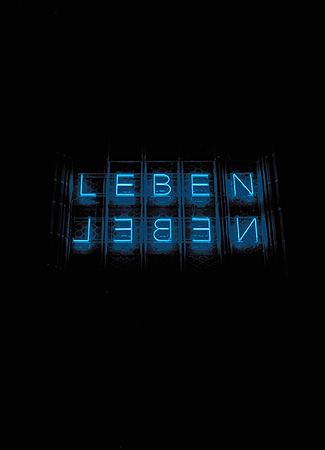 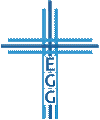 Der Nebel lichtet sich: Auferstehung und Leben
2. Ein glaubwürdiger Befund
Indizienbeweise für die Auferstehung Jesu Christi:
Das leere Grab
Die Gemeinde
Der Gottesdienst
Das veränderte Leben (Jesu Familie, die feigen Jünger, Saulus, …)
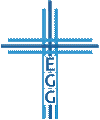 Der Nebel lichtet sich: Auferstehung und Leben
3. Ein beglaubigter Beweis
Jesus Christus hat sein Sterben und Auferstehen angekündigt (Johannes 2,20-22; 12,16; 14,2-6.18-20; 16,5-7.16-24; 17,24; uvm.)
Jesus Christus lehrte seine Jünger über ihn (Lukas 24,25-27.44-46; Apostelgeschichte 1,3  z.B. Psalm 16,8ff; 22,22ff; 49,15-16; 73,24; Jesaja 26,19; 53,10-12; Hosea 6,2; 13,14)
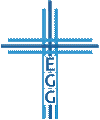 Der Nebel lichtet sich: Auferstehung und Leben
3. Ein beglaubigter Beweis
Warum musste Jesus Christus auferstehen?
Sonst gäbe es keine Auferstehungshoffnung (Johannes 6,40.44.54)
Sonst könnte Christus nicht herrschen (Römer 14,9)
Sonst wäre die Predigt vergeblich (1. Korinther 15,14)
Sonst wäre der Glaube vergeblich (1. Korinther 15,14)
Sonst wären wir falsche Zeugen von Gott (1. Korinther 15,15)
Sonst wäre unser Glaube nichtig und wir in Sünden (1. Korinther 15,17)
Sonst wären die Gestorbenen verloren (1. Korinther 15,18)
Sonst wären wir die elendsten von allen Menschen (1. Korinther 15,19)
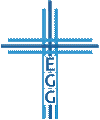 Der Nebel lichtet sich: Auferstehung und Leben
3. Ein beglaubigter Beweis
 Wie gehst du heim?
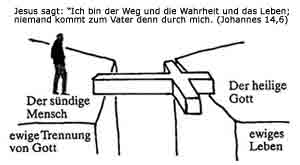 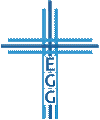 Der Nebel lichtet sich: Auferstehung und Leben
Der Nebel lichtet sich: Auferstehung und Leben
Johannes 20,1-10
Ein unglaublicher Bericht (Verse 1-2)
Ein glaubwürdiger Befund (Verse 3-8)
Ein beglaubigter Beweis (Verse 9-10)
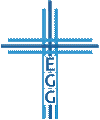